Protein Structure
(Foundation Block)
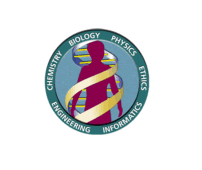 Dr. Usman Ghani
What are proteins?
Four levels of structure (primary, secondary, tertiary, quaternary)
Protein folding and stability
Protein denaturation
Protein misfolding and diseases
Structure-function relationship
What are proteins?
Proteins are polymers of amino acids joined together by peptide bonds
Primary Structure
It is the linear sequence of amino acids
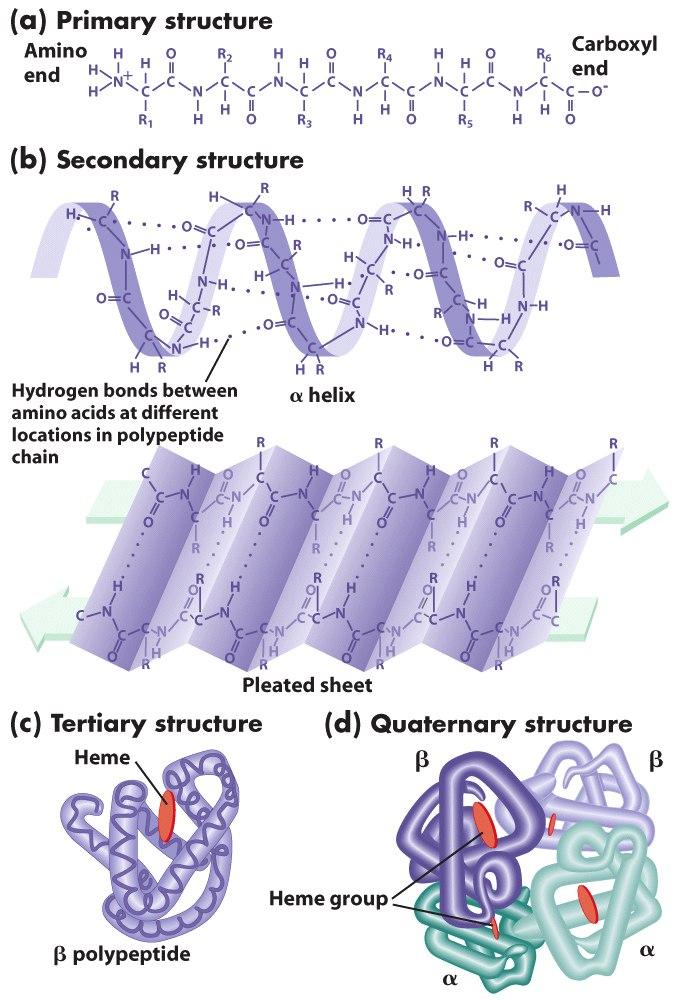 Page 65
Voet Biochemistry 3e
© 2004 John Wiley & Sons, Inc.
Page 278
Voet Biochemistry 3e
© 2004 John Wiley & Sons, Inc.
Primary structure of proinsulin
Secondary Structure
It is the local three-dimensional arrangement of a polypeptide backbone
Excluding the conformations (3D arrangements) of its side chains
a Helix
a helix is right-handed
It has 3.6 residues (amino acids) per turn
The helix is stabilized by hydrogen bonding
Between carboxylic group and 4th N–H group
The amino acid side chains point outward and downward from the helix
The core of the helix is tightly packed; its atoms are in van der Waals contact
Page 224
Voet Biochemistry 3e
© 2004 John Wiley & Sons, Inc.
The right-handed a helix
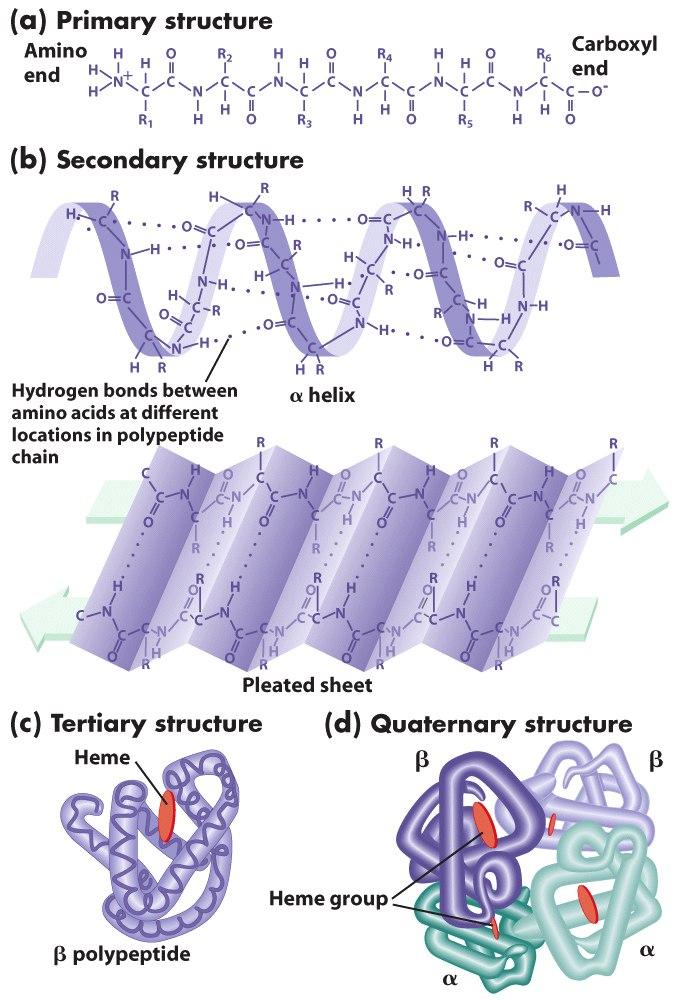 Page 65
Voet Biochemistry 3e
© 2004 John Wiley & Sons, Inc.
Page 227
Voet Biochemistry 3e
© 2004 John Wiley & Sons, Inc.
The polyproline helix
b Sheets
Two or more polypeptide chains form hydrogen bonding with each other
Also called pleated sheets
They appear as folded structures with edges
Page 228
Voet Biochemistry 3e
© 2004 John Wiley & Sons, Inc.
A two-stranded b antiparallel pleated sheet drawn to emphasize its pleated appearance
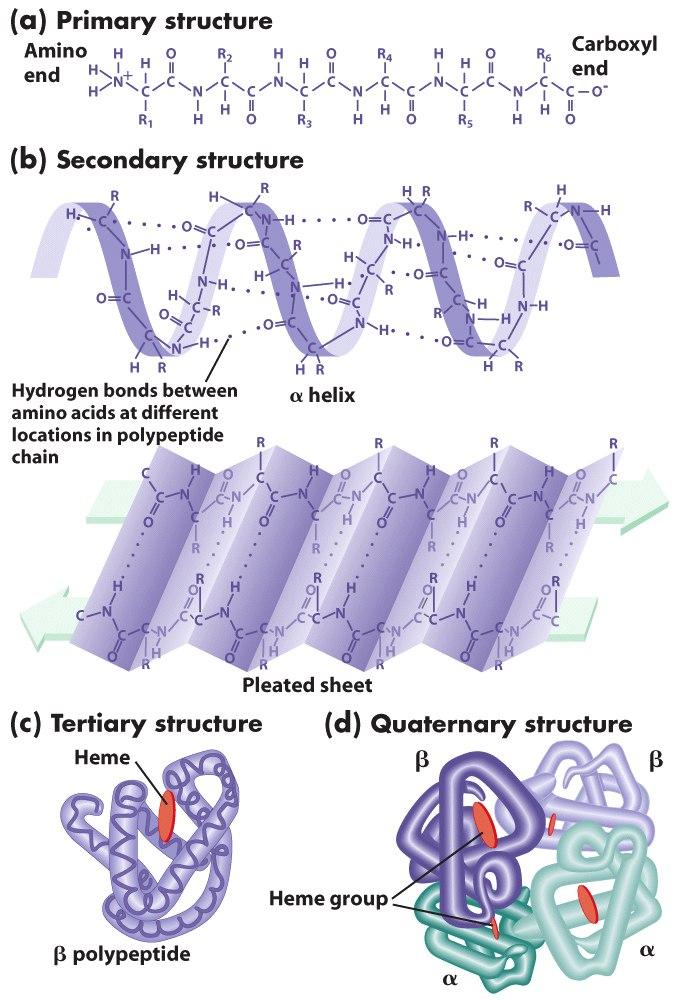 Page 65
Voet Biochemistry 3e
© 2004 John Wiley & Sons, Inc.
Antiparallel b sheets
Two or more hydrogen-bonded polypeptide chains run in opposite direction
Hydrogen bonding is more stable
Page 227
Voet Biochemistry 3e
© 2004 John Wiley & Sons, Inc.
b pleated sheets. (a) The antiparallel b pleated sheets
Parallel b sheets
Two or more hydrogen-bonded polypeptide chains run in the same direction
Hydrogen bonding is less stable (distorted)
Page 227
Voet Biochemistry 3e
© 2004 John Wiley & Sons, Inc.
b pleated sheets. (b) The parallel b pleated sheets.
Collagen – a triple helix
A fibrous protein
Part of connective tissues: bone, teeth, cartilage, tendon, skin, blood vessels
Contains three left-handed helix chains (not a helix)
Three residues per turn
Parallel chains wind around each other to form right-handed rope-like twist
Page 235
Voet Biochemistry 3e
© 2004 John Wiley & Sons, Inc.
The triple helix of collagen
Rich in proline amino acid
Proline prevents collagen chains to form a helix because:
It does not have back bone N–H group (it is cyclic)
Therefore hydrogen bonding within the helix is not possible
Page 227
Voet Biochemistry 3e
© 2004 John Wiley & Sons, Inc.
The polyproline helix
Non-standard amino acids in collagen:
Proline is converted to 4-hydroxyprolyl residue by prolyl hydroxylase enzyme
The enzyme requires vitamin C for its function
Page 237
Voet Biochemistry 3e
© 2004 John Wiley & Sons, Inc.
Electron micrograph of collagen fibrils from skin
Page 237
Voet Biochemistry 3e
© 2004 John Wiley & Sons, Inc.
Banded appearance of collagen fibrils
Collagen diseases
Scurvy: due to vitamin C deficiency
Lathyrism: inhibition of lysyl oxidase
Ehlers-Danlos syndromes: hyperextensibility of joints and skin
Mutations in collagen gene
Other secondary structures
Turns (reverse turns)
Loops
b bends
Random coils
Supersecondary structures or motifs:
bab motif: a helix connects two b sheets
b hairpin: reverse turns connect antiparallel b sheets
aa motif: two a helices together
b barrels: rolls of b sheets
Page 249
Voet Biochemistry 3e
© 2004 John Wiley & Sons, Inc.
Schematic diagrams of supersecondary structures
Page 252
Voet Biochemistry 3e
© 2004 John Wiley & Sons, Inc.
A b barrel
Tertiary Structure
It is the three-dimensional structure of an entire polypeptide chain including side chains
It is the folding of secondary structure (a helix and b sheets) and side chains
Helices and sheets can be combined to form tertiary structure
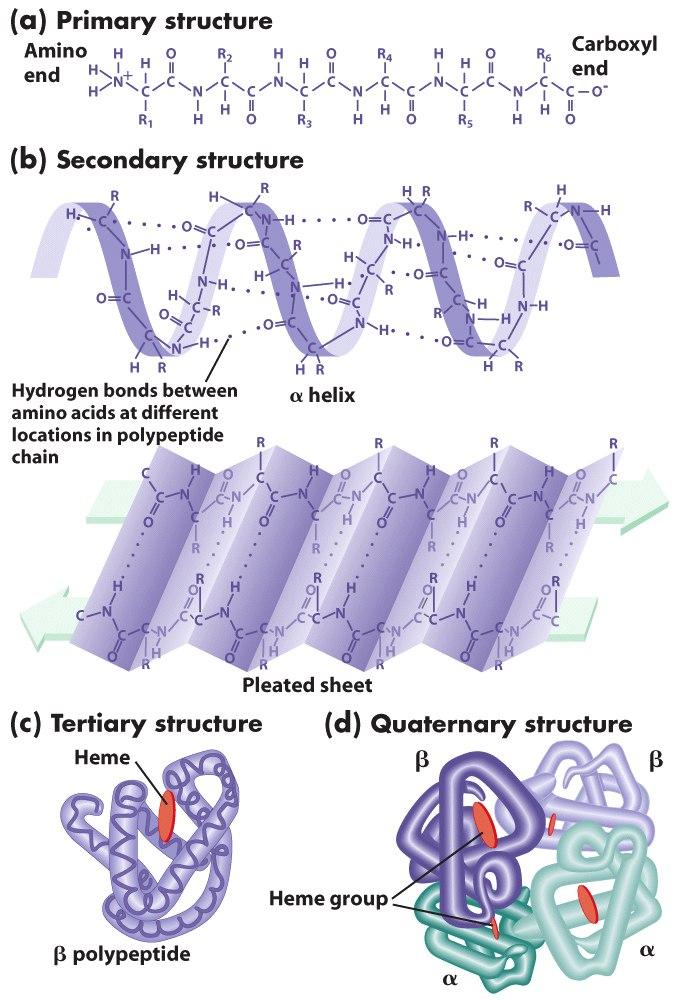 Page 229
Voet Biochemistry 3e
© 2004 John Wiley & Sons, Inc.
Page 229
Voet Biochemistry 3e
© 2004 John Wiley & Sons, Inc.
Bovine carboxypeptidase A
Page 245
Voet Biochemistry 3e
© 2004 John Wiley & Sons, Inc.
Human carbonic anhydrase
Page 253
Voet Biochemistry 3e
© 2004 John Wiley & Sons, Inc.
Structure of the 247-residue enzyme triose phosphate isomerase (TIM) from chicken muscle
Domains
Polypeptide chains (>200 amino acids) fold into two or more clusters known as domains
Domains are units that look like globular proteins
Domains are parts of protein subunits
Page 248
Voet Biochemistry 3e
© 2004 John Wiley & Sons, Inc.
One subunit of the enzyme glyceraldehyde-3-phosphate dehydrogenase from Bacillus stearothermophilus
Page 314
Voet Biochemistry 3e
© 2004 John Wiley & Sons, Inc.
The two-structurally similar domains of rhodanese
Page 294
Voet Biochemistry 3e
© 2004 John Wiley & Sons, Inc.
One subunit with three domains
Quaternary Structure
Many proteins contain two or more polypeptide chains
Each chain forms a three-dimensional structure called subunit
It is the 3D arrangement of different subunits of a protein
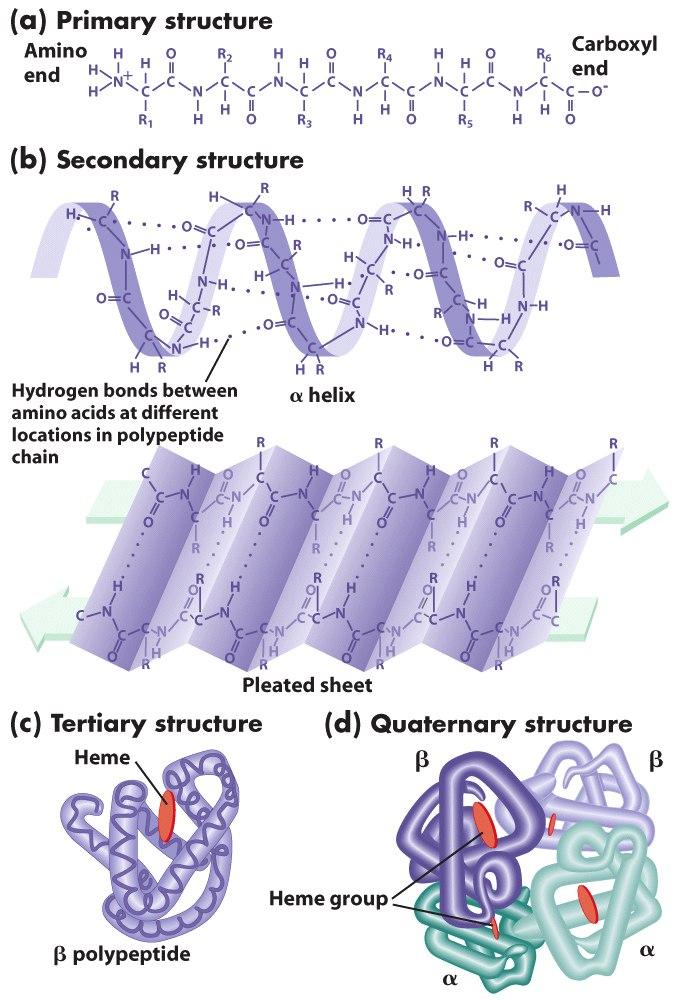 Page 67
Voet Biochemistry 3e
© 2004 John Wiley & Sons, Inc.
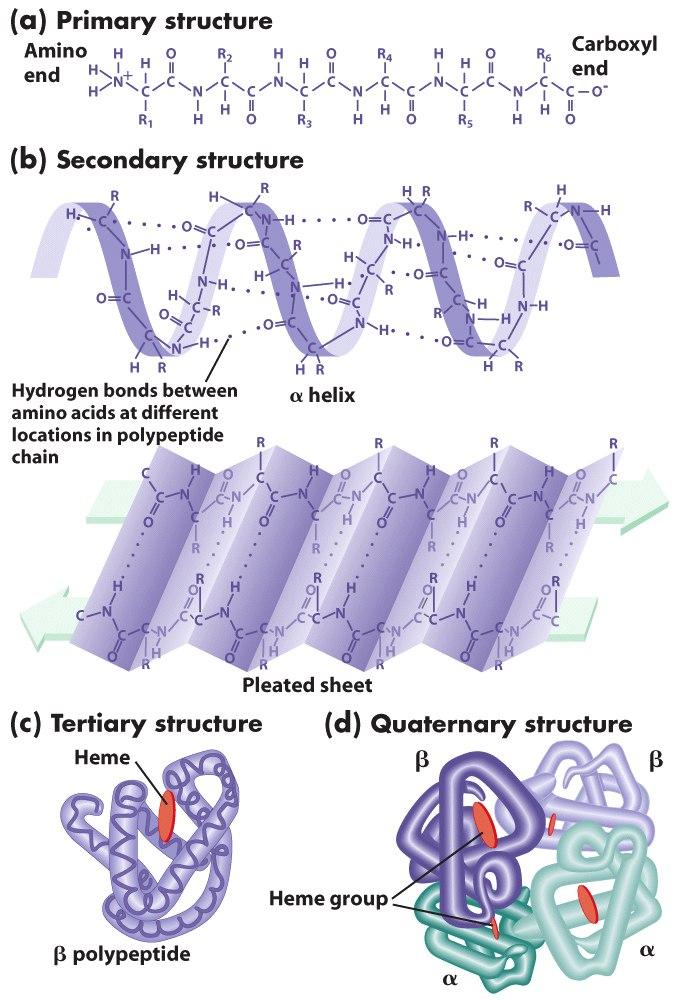 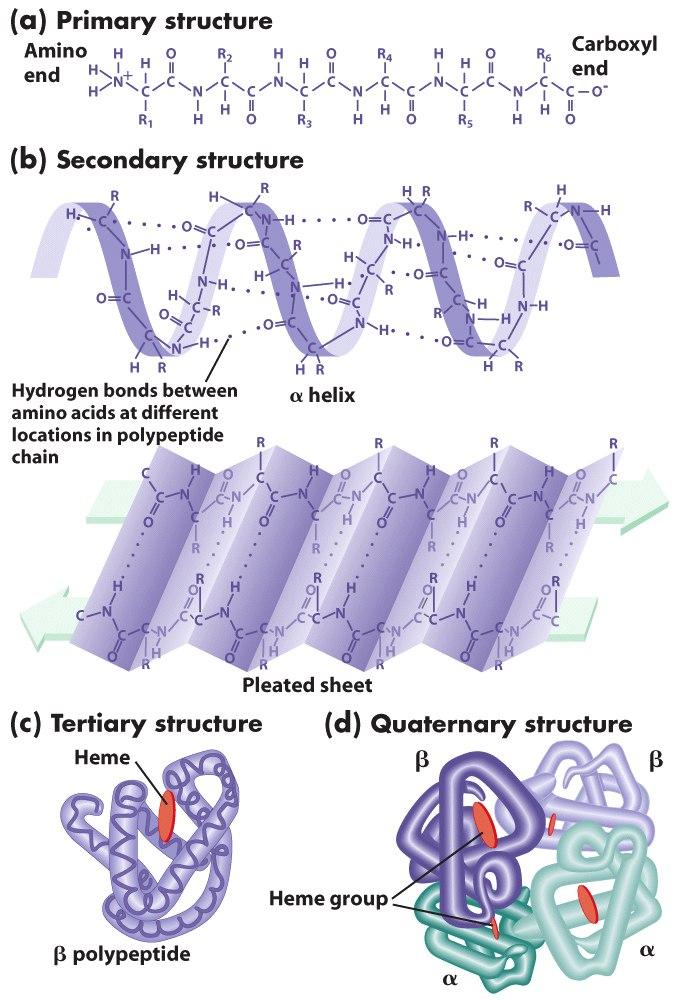 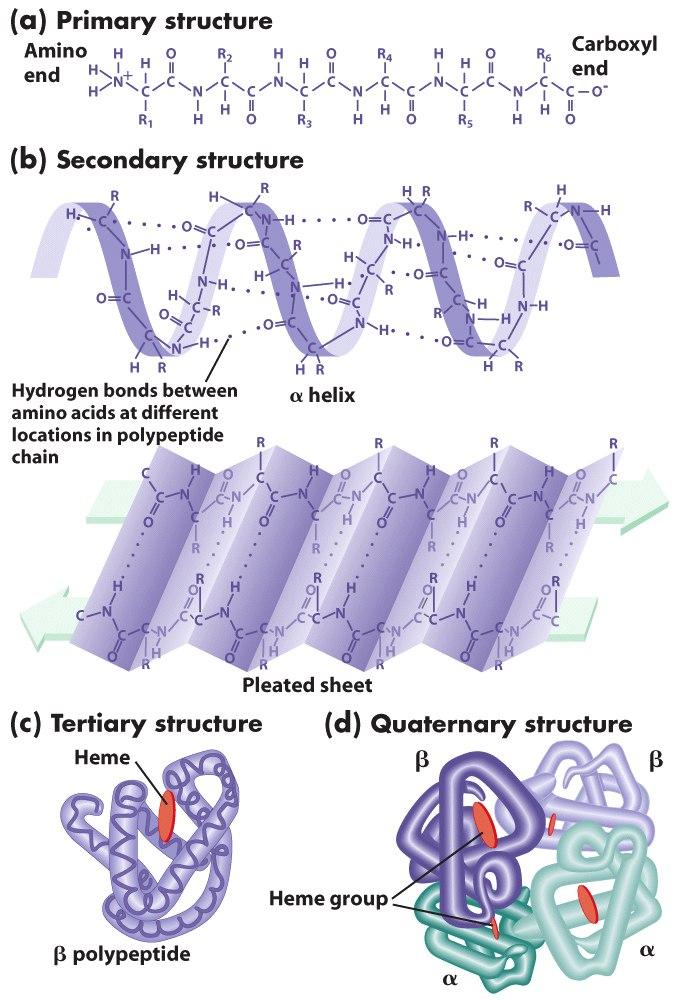 Hemoglobin is a globular protein
A multisubunit protein is called oligomer
Composed of a2b2 subunits (4 subunits)
Two same subunits are called protomers
Page 266
Voet Biochemistry 3e
© 2004 John Wiley & Sons, Inc.
The quaternary structure of hemoglobin
Protein folding
Forces that stabilize proteins
Protein denaturation
Forces that stabilize protein structure
Hydrophobic effect:
Nonpolar groups to minimize their contacts with water
Nonpolar side chains are in the interior of a protein
Hydrogen bonding
Electrostatic interactions (ion pairing):
Between positive and negative charges
van der Waals forces (weak polar forces):
Weak electrostatic interactions between neutral molecules
Protein denaturation
Denaturation: A process in which a protein looses its native structure
Factors that cause denaturation:
Heat: disrupts hydrogen bonding
Change in pH: alters ionization states of aa
Detergents: interfere with hydrophobic interactions
Chaotropic agents: ions or small organic molecules that disrupt hydrophobic interactions
Protein misfolding
Every protein must fold to achieve its normal conformation and function
Abnormal folding of proteins leads to a number of diseases in humans
Alzheimer’s disease:
b amyloid protein is a misfolded protein
It forms fibrous deposits or plaques in the brains of Alzheimer’s patients
Creutzfeldt-Jacob or prion disease:
Piron protein is present in normal brain tissue
In diseased brains, the same protein is misfolded
Therefore it forms insoluble fibrous aggregates that damage brain cells
That’s all folks!